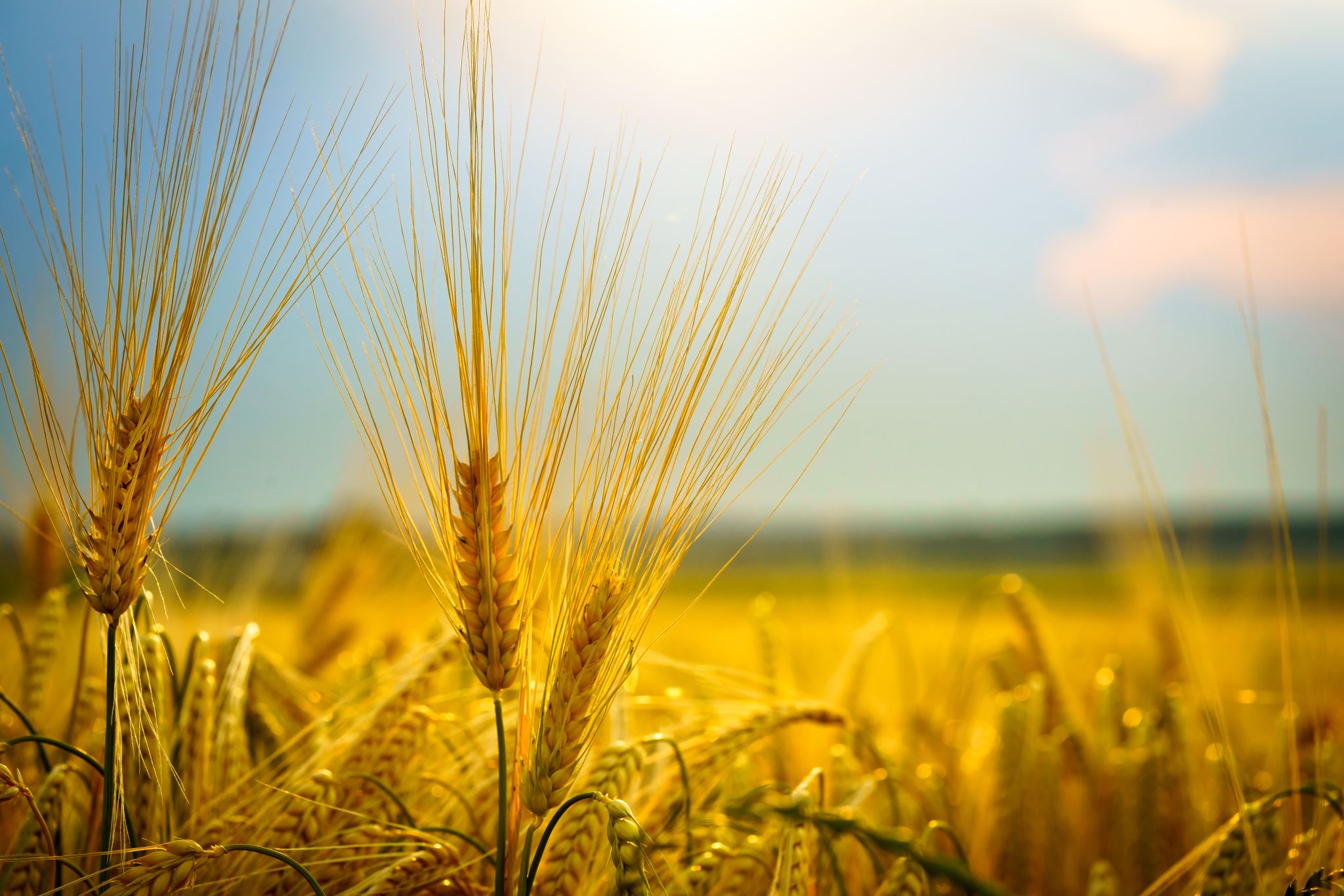 约伯记 4, 8, 11                 新冠病毒: 自食其果？
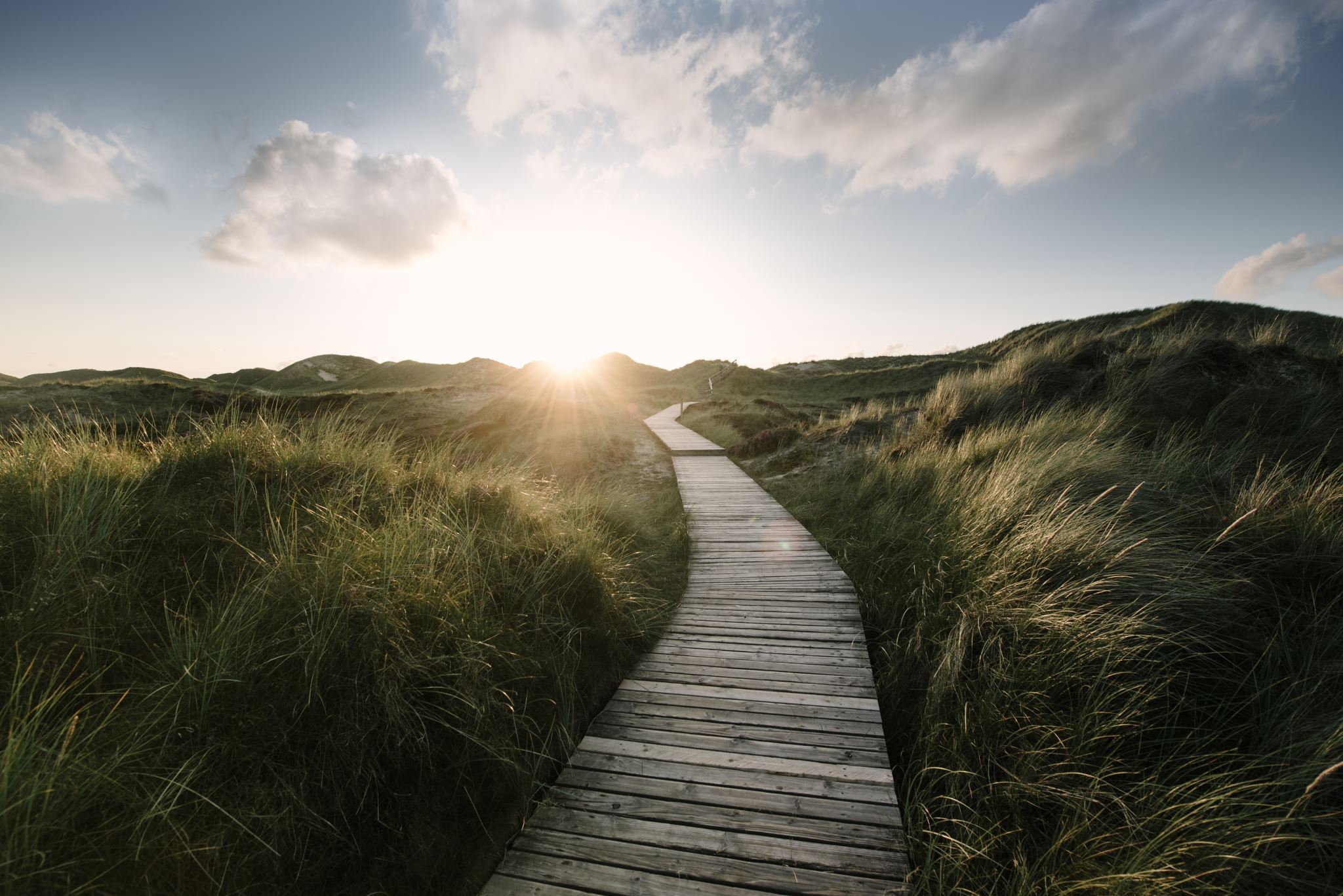 “自然界正在向我们传达一个讯息 ” 英格·安德森：联合国环境规划署执行主任
新冠病毒： 自食其果？
新冠病毒： 自食其果？
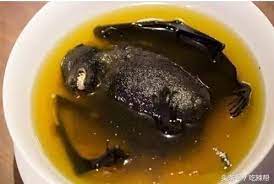 新冠病毒： 自食其果？
新冠病毒： 自食其果？
新冠病毒： 自食其果？
新冠病毒： 自食其果？
新冠病毒： 自食其果？
新冠病毒： 自食其果？
新冠病毒： 自食其果？
人不会被苦难摧毁，但缺乏远景的苦难却绝对会摧毁人。
新冠病毒： 自食其果？
缺乏远景的苦难的比喻：难产的死婴
新冠病毒： 自食其果？
自食其果？
大纲
1. 以利法 （ 4:7-9 ）
7  “请你追想：无辜的人有谁灭亡？正直的人何处被剪除？8 按我所见，耕罪孽的，种毒害的，照样收割。9 神一嘘气，他们就灭亡；　神一发怒，他们就消失。
1. 以利法 （ 4:7-9 ）
8 按我所见，耕罪孽的，种毒害的，照样收割。
大多数这个理解是对的
种豆得豆
Hancock
英国卫生部管理Hancock
1. 以利法 （ 4:7-9 ）
1. 以利法 （ 4:7-9 ）
1. 以利法 （ 4:7-9 ）
1. 以利法 （ 4:7-9 ）
1. 以利法 （ 4:7-9 ）
2. 比勒达（8:4-6）
2 “这些话你要说到几时？你口中的言语如狂风要到几时呢？3 　神岂能偏离公平？全能者岂能偏离公义？4  或者你的儿女得罪了他，他就把他们交在过犯的掌控中。5 你若切切寻求　神，向全能者恳求；6 你若纯洁正直，他必定为你兴起，使你公义的居所兴旺。7 你起初虽然微小，日后必非常强盛。
1 拿玛人琐法回答说：2 “这许多的话岂不该回答吗？多嘴多舌的人岂可成为义呢？3 你夸大的话岂能使人不作声吗？你戏笑的时候岂没有人使你受辱吗？4 你说：‘我的教导纯全，我在你眼前是清洁的。’5 但是，惟愿　神说话，愿他张开嘴唇攻击你。
3. 琐法 （11章）
自食其果？
自食其果？
7 恶人为何存活，得享高寿，势力强盛呢？8 他们的后裔与他们一起，坚立在他们面前，他们得以眼见自己的子孙。9 他们的家宅平安无惧，　神的杖不加在他们身上。 10 他们的公牛传种而不断绝， 母牛生牛犊而不掉胎。11 他们打发小男孩出去，多如羊群， 他们的孩子踊跃跳舞。12 他们随着琴鼓歌唱， 因箫声欢喜。13 他们度日诸事亨通，在平安中下到阴间。14 他们对　神说：‘离开我们吧！我们不想知道你的道路。15 全能者是谁，我们何必事奉他呢？求告他有什么益处呢？’16 看哪，他们亨通不是靠自己的手；恶人的计谋离我好远。
自食其果？（约伯21章）
13 正当那时，有些在场的人把彼拉多使加利利人的血搀杂在他们祭物中的事，告诉耶稣。 2 耶稣对他们说：“你们以为这些加利利人比其他的加利利人更有罪，所以受这害吗？ 3 我告诉你们，不是的！你们若不悔改，都同样要灭亡！ 4 从前西罗亚楼倒塌，压死了十八个人，你们以为那些人比一切住在耶路撒冷的人更有罪吗？ 5 我告诉你们，不是的！你们若不悔改，都照样要灭亡！”
自食其果？（路加福音13章）
自食其果
我们怎么能知道神在做什么？
为什么我们相信自食其果？
因果报应
我没有活在痛苦中而享受着幸福，是因为我做的好，因为是我应得的。
我活在痛苦中，是因为我没做好：我活该
为什么我们相信自食其果？
我们怎么正确的面对痛苦？
需要谦卑，说“我不知道”而不要

假装知道为什么有新冠疫情发生（群体）
很清楚通过创造了解神在做什么
像约伯的朋友一样乱说神正在做什么事情
13 正当那时，有些在场的人把彼拉多使加利利人的血搀杂在他们祭物中的事，告诉耶稣。 2 耶稣对他们说：“你们以为这些加利利人比其他的加利利人更有罪，所以受这害吗？ 3 我告诉你们，不是的！你们若不悔改，都同样要灭亡！ 4 从前西罗亚楼倒塌，压死了十八个人，你们以为那些人比一切住在耶路撒冷的人更有罪吗？ 5 我告诉你们，不是的！你们若不悔改，都照样要灭亡！”
我们怎么正确的对痛苦？
我们怎么正确的对痛苦？
自食其果
约伯的故事没结束，所以他的朋友何从乱说
我们的故事還没结束， 有太多的问题未获得解决。
约伯的朋友没有给神足够的时间，所以乱结论
我们的故事還没结束， 有太多的问题未获得解决。
约伯的朋友不相信无辜的人会面对灭亡
我们的故事还没结束， 有太多的问题未获得解决。
神的答案是在历史中把一个十字架放在中间，为了让我们可以明白，无辜的人会被灭亡这个道理。
25 我知道我的救赎主活着，末后他必站在尘土上。
约伯记19章
自食其果
自食其果
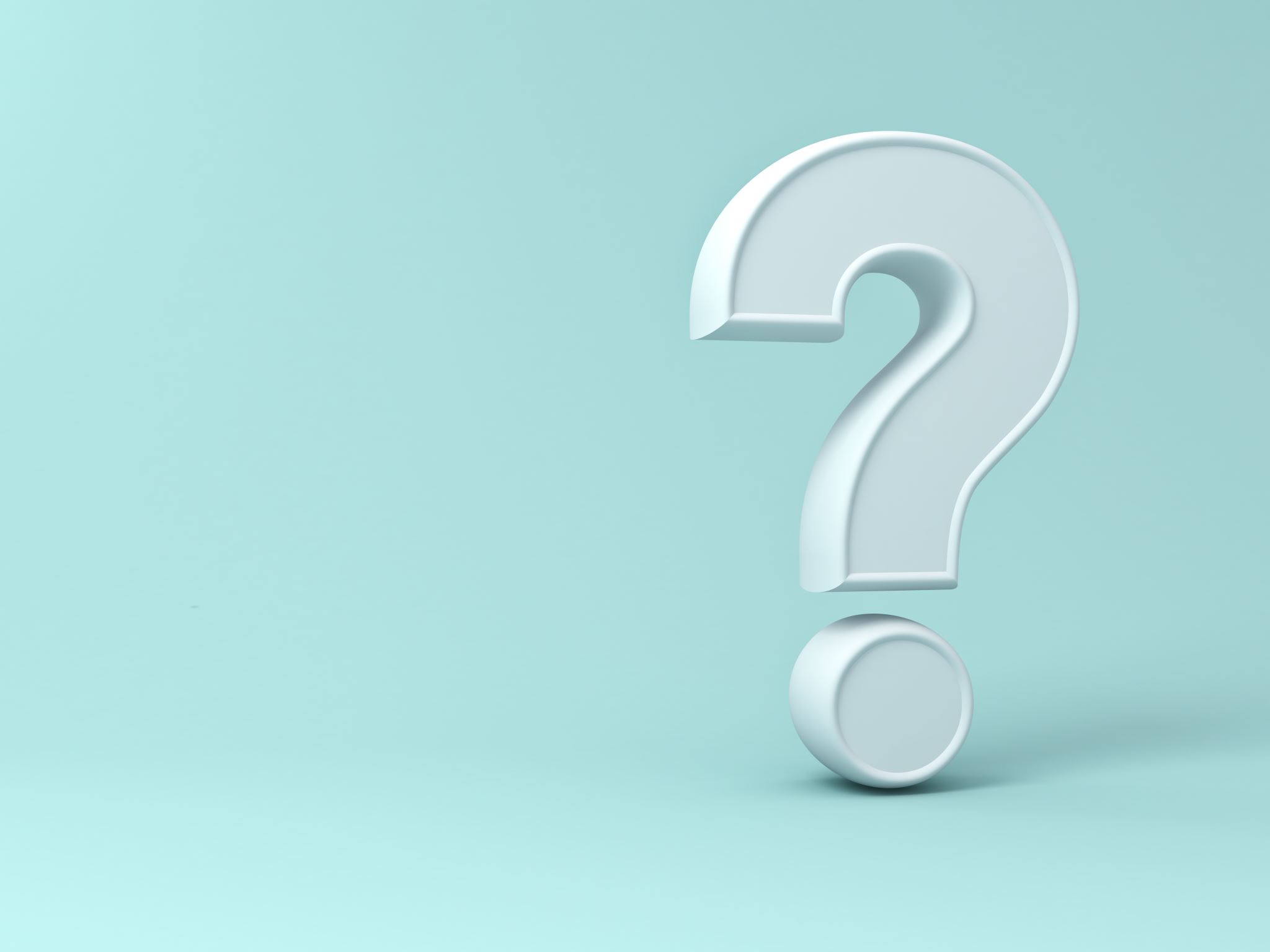 问答时间